The World around me.
Выполнила Каропчук Дана.
        Школа№3 класс 4а
My mum
When I was born I saw my mum. She looked at me with her kind eyes.
Everything around me was very frightening but my mum took me and gave me a warm hug. I felt that everything will be very good.
My school.
My school is very large and new. It is only 3 years old. I like it very much as there are lot of clubs. I study at English club “At the Fireplace”, dancing club and choir.
I study at the music school and learn playing the accordion.
My classmates.
There 25 students in my class. We are friendly and helpful. We love our teachers. My classmates are really good friends.
My favorite  school subject.
My favorite school subject is English. 
I study hard to learn it. I take part in contests. Last year I took part in the Krasnoyarsk territory Olympiad. 
I like reading English books.
We exchange Christmas cards and toys with children from different countries.
 We skyped with  students of the USA school. I enjoy speaking English.
My school things.
All my school things are my helpers and I take care of them. So they are clean and beautiful.
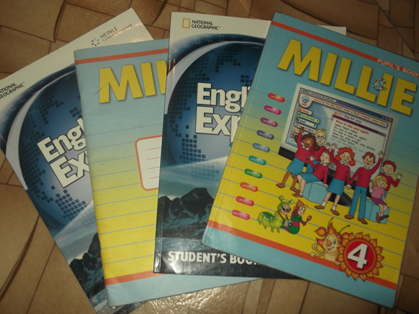 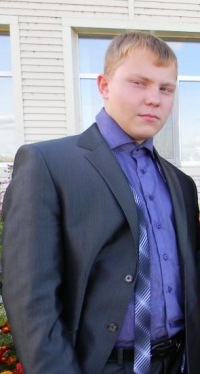 My friend.
My best friend is my brother. His name is Ruslan. He is a student of the 11 class. He is reliable and true friend. He can always give a helping hand. Ruslan plays the guitar, writes poems. I am proud of him.
my favorite day .
My birthdays is my favorite day. 
I have many presents from my friends and relatives. We bake a cake with mum. 
We prepare a special dinner for the day. 
I have a party with games, dances  and singing
My favorite toy.
This is my favorite toy. It’s a teddy bear. Its name is Mickey. My brother gave me it for my last birthday. 
I love my teddy. I do my homework and read books sleep with it.
My favorite season.
My favorite season is summer. 
I  like swimming, sunbathing, walking  in the forest.